Simplifying Expressions: What are like terms?
True/false
Reflect
Your Turn
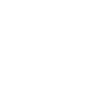 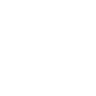 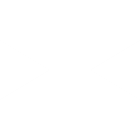 For more videos visit mrbartonmaths.com/videos
Rule
Like     /     Unlike
Like     /     Unlike
Like     /     Unlike
Like     /     Unlike
Like     /     Unlike
Like     /     Unlike
Like     /     Unlike
Like     /     Unlike
Like     /     Unlike
@mrbartonmaths
Like     /     Unlike
Like     /     Unlike
Like     /     Unlike
Like     /     Unlike
Like     /     Unlike
Like     /     Unlike
Like     /     Unlike
Like     /     Unlike
Like     /     Unlike
@mrbartonmaths
Like     /     Unlike
Like     /     Unlike
Like     /     Unlike
Like     /     Unlike
@mrbartonmaths
Like     /     Unlike
Like     /     Unlike
Like     /     Unlike
Like     /     Unlike
Like     /     Unlike
Like     /     Unlike
Like     /     Unlike
Like     /     Unlike
Like     /     Unlike
@mrbartonmaths
Like     /     Unlike
Like     /     Unlike
Like     /     Unlike
Like     /     Unlike
Like     /     Unlike
Like     /     Unlike
Like     /     Unlike
Like     /     Unlike
Like     /     Unlike
@mrbartonmaths
Like     /     Unlike
Like     /     Unlike
Like     /     Unlike
Like     /     Unlike
@mrbartonmaths
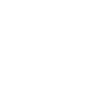 Your Turn
Like     /     Unlike
Like     /     Unlike
Like     /     Unlike
Like     /     Unlike
Like     /     Unlike
@mrbartonmaths
Your Turn - answers
Like     /     Unlike
Like     /     Unlike
Like     /     Unlike
Like     /     Unlike
Like     /     Unlike
@mrbartonmaths